MBE  STYLE
PART 1
PART 2
PART 3
Your text here Your text here
Your text here Your text here
Your text here Your text here
1
PART
Your text here Your text here Your text here
Your text here Your text here Your text here
TITLE
ISSUE
ISSUE
ISSUE
Everything is gonna be better
Everything is gonna be better
Everything is gonna be better
Everything is gonna be better
Everything is gonna be better
Everything is gonna be better
Everything is gonna be better
Everything is gonna be better
Everything is gonna be better
TITLE
37%
Everything is gonna be better
Everything is gonna be better
Everything is gonna be better
TITLE
Everything is gonna be better
Everything is gonna be better
Everything is gonna be better
Everything is gonna be better
Everything is gonna be better
Everything is gonna be better
Everything is 
gonna be better
Everything is 
gonna be better
Everything is 
gonna be better
Everything is 
gonna be better
2018
2020
2017
2019
PART
Everything is gonna be better
Everything is gonna be better
Everything is gonna be better
ANALYSIS
Everything is gonna be better
Everything is gonna be better
Everything is gonna be better
Everything is gonna be better
Everything is gonna be better
Everything is gonna be better Everything is gonna be better Everything is gonna be better Everything
37%
Everything is gonna be better
Everything is gonna be better
Everything is gonna be better
Everything is gonna be better
Everything is gonna be better
Everything is gonna be better
TITLE
Everything is gonna be better
Everything is gonna be better
Everything is gonna be better
TITLE
TITLE
3
Everything is gonna be better
Everything is gonna be better
Everything is gonna be better
ART
P
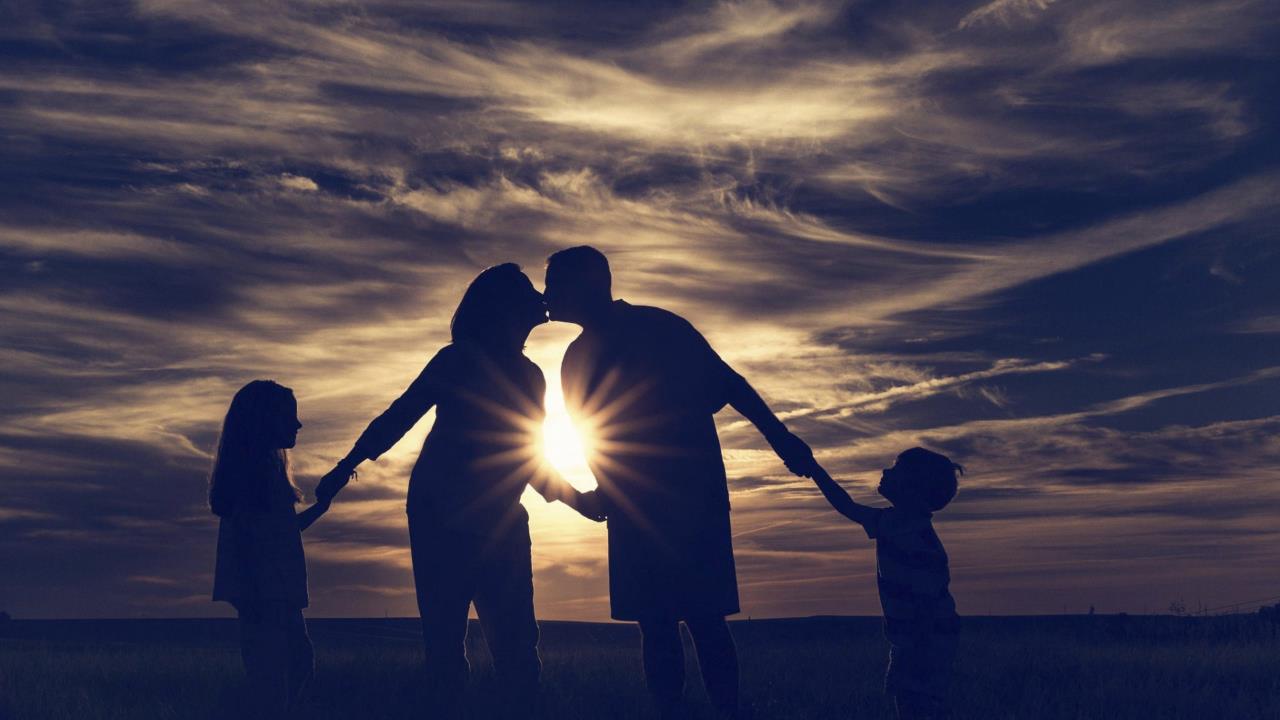 TITLE
Everything is gonna be better
Everything is gonna be better
Everything is gonna be better
TITLE
TITLE
TITLE
Everything is gonna be better
Everything is gonna be better
Everything is gonna be better
Everything is gonna be better
Everything is gonna be better
Everything is gonna be better
Everything is gonna be better
Everything is gonna be better
Everything is gonna be better
Everything is gonna be better
Everything is gonna be better
Everything is gonna be better
TITLE
37%
Everything is gonna be better
Everything is gonna be better
Everything is gonna be better
Everything is gonna be better
Everything is gonna be better
Everything is gonna be better
Everything is gonna be better
Everything is gonna be better
Everything is gonna be better
1
2
3
1
Everything is gonna be better
Everything is gonna be better
Everything is gonna be better
Everything is gonna be better
Everything is gonna be better
Everything is gonna be better
Everything is gonna be better
Everything is gonna be better
Everything is gonna be better
Everything is gonna be better
Everything is gonna be better
Everything is gonna be better
TITLE
Everything is gonna be better
Everything is gonna be better
Everything is gonna be better
THANKS